Железо и его соединения
«Железо не только основа всего мира, самый главный металл окружающей нас природы, оно – основа культуры и промышленности, оно – орудие войны и мирного труда. И трудно во всей таблице Менделеева найти другой элемент, который был бы так связан с прошлыми, настоящими и будущими судьбами человечества». 
                                                             А.Е. Ферсман
Внимание посетителей Всемирной промышленной выставки в 1958г в Брюсселе привлекло здание Атомиума.  Девять громадных, диаметром 18 метров, металлических шаров,  как бы парили в воздухе: восемь по вершинам куба, девятый в центре. Это была модель элементарной ячейки кристаллического альфа-железа, увеличенная в 165 млрд. раз.
План урока
Нахождение железа в природе.
Физические свойства железа. 
Природные соединения железа.
Положение атома железа в периодической системе и строение атома.
Химические свойства железа.
Свойства соединений Fe+2  и  Fe+3.
Качественные реакции на Fe+2, Fe+3. Лабораторная работа.
Заключение. Подведение итогов урока.
Домашнее задание.
Важнейшие природные соединения железа
Большинство минералов железа имеют красно-бурый цвет, на долю
 производства железа приходится 90% мирового производства металлов.
Это интересно!
В глубокой древности люди познакомились с железом, которое содержится в метеоритах. Египтяне называли этот металл небесным, а Греки и жители Северного Кавказа – звездным. 
     Метеоритное железо ценилось гораздо выше золота. Железные украшения носили в то время самые знатные и богатые люди.
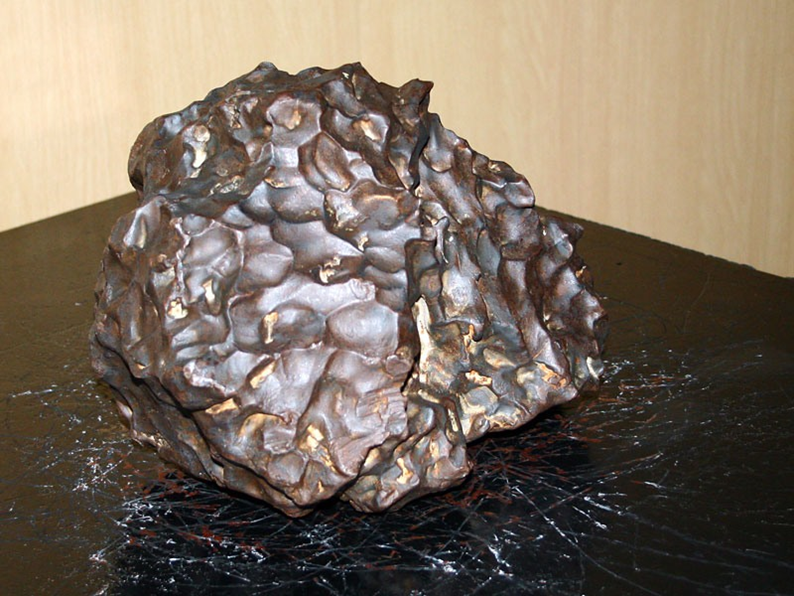 Физические свойства железа
Чистое железо — серебристо-белый металл, быстро тускнеющий  на влажном воздухе или в воде, содержащей кислород. Железо пластично, легко подвергается ковке и прокатке, температура плавления 1539°С. Обладает сильными магнитными свойствами (ферромагнетик), хорошей тепло- и электропроводностью.
Делийская колонна
Кристаллическая решетка железа
Объемно-центрированная кубическая решетка
Гранецентрированная кубическая решетка
От абсолютного нуля до 910 градусов устойчива альфа-модификация 
объемно-центрированной решетки. От 910 до 1400 градусов С устойчива
 гамма-модификация гранецентрированной решетки.
Строение атома железа
26Fe  )  )  )  )    d – элемент VIII-В  группы, 
           2   8  14  2            Аr = 56                                    

   1s22s22p63s23p63d64s2
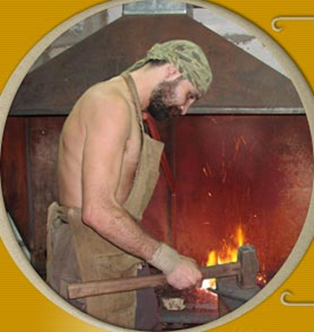 Закончить уравнения реакций подтверждающие химические свойства железа и его соединений:
1. Железо при нагревании реагируют с неметаллами:
     * c серой         Fe + S          * с хлором   Fe + Cl2 
     * c азотом       Fe + N2        * c кислородом  Fe + O2
2. Пары воды разлагаются раскаленным железом:
                                Fe + H2O 
3. Разбавленные HCL и H2SO4 растворяют железо.
                                 Fe + HCl  
4. При нагревании реакция с концентрированной серной кислотой идет по уравнению:
         Fe  +  H2SO4     Fe2(SO4)3  +  SO2  +  H2O
      (Расставить коэффициенты методом электронного   
      баланса).
Химические свойства железа
Проверь правильность написания уравнений реакций:
 
       1. При нагревании взаимодействует со многими неметаллами:
* с кислородом   3Fe + 2O2 =  Fe3O4  
* c хлором            2Fe + 3Cl2=  2FeCl3    
* c серой                 Fe + S  =   FeS
* c азотом              2Fe + N2 = 2FeN
      2. Пары воды разлагаются раскаленным железом:
                                3Fe + 4H2O = Fe3O4 + 4H2
     3. Разбавленные HCL и H2SO4 растворяют железо.
                                 Fe + H2SO4 = FeSO4 + H2 
                                 Fe + 2HCl    = FeCl2 + H2 
        С концентрированными азотной и серной кислотами не реагирует
        (покрывается защитной пленкой нерастворимых соединений).
    4. При нагревании реакция с концентрированной серной кислотой идет по уравнению:
         2Fe + 6H2SO4  =  Fe2(SO4)3 + 3SO2 + 6H2O
   5. Взаимодействует с солями: 
         Fe + CuCl2 = FeCl2  + Cu
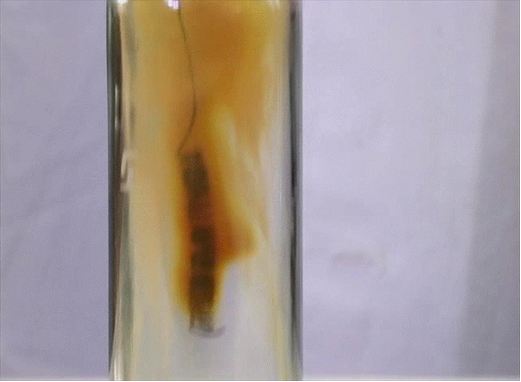 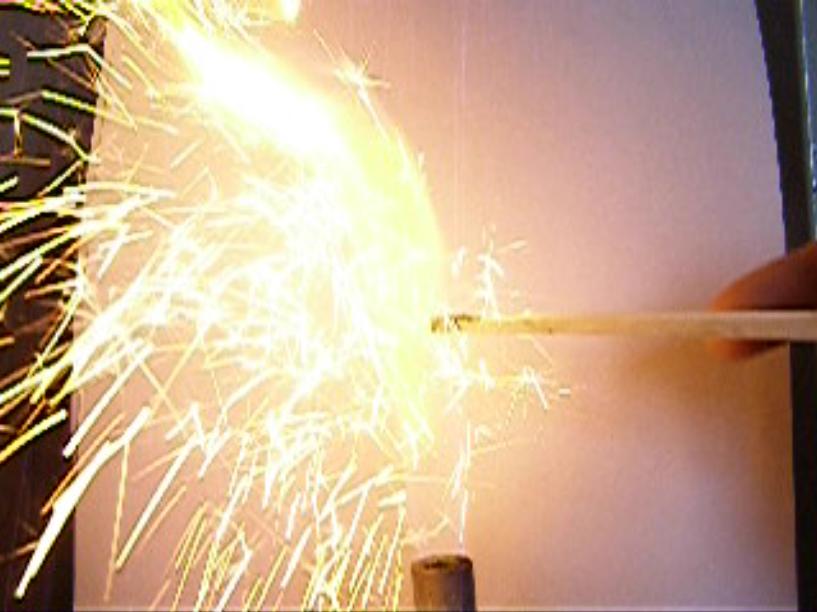 Соединения железа
Соединения железа
Применение соединений железа
FeSO4 * 7H2O – железный купорос; применяется в текстильной промышленности при крашении тканей, в сельском хозяйстве для протравы семян и борьбы с вредителями сельского хозяйства, получение чернила.

FeCl2 – хлорид железа (II); применяется для получения  чистого железа, компонент антианемических препаратов, катализатор в органическом синтезе.

FeCl3 – хлорид железа (III); применяется в технике как окислитель в производстве органических красителей, в текстильной промышленности – для протравки тканей при подготовке их к окраске, в медицине как кровоостанавливающее средство, компонент тонирующих растворов в фотографии, коагулянт при очистке воды, для определения фенолов.

Fe2(SO4)3 – сульфат железа (III); применяется как химический реактив при гидрометаллургической переработке медных руд, как коагулянт при очистке сточных вод, для получения квасцов, пигмента Fe2O3.
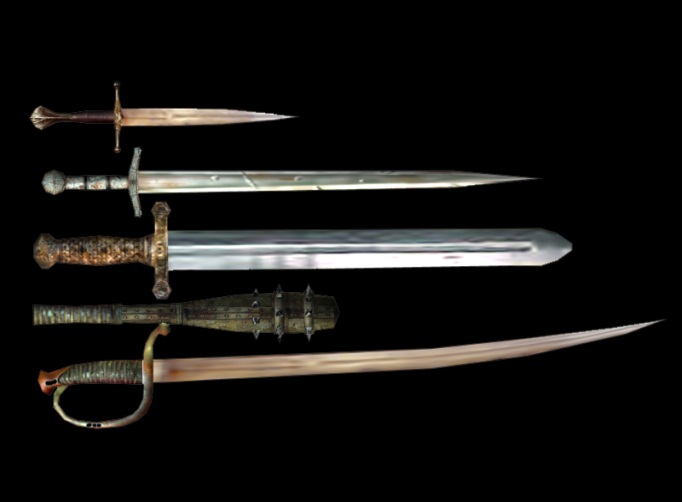 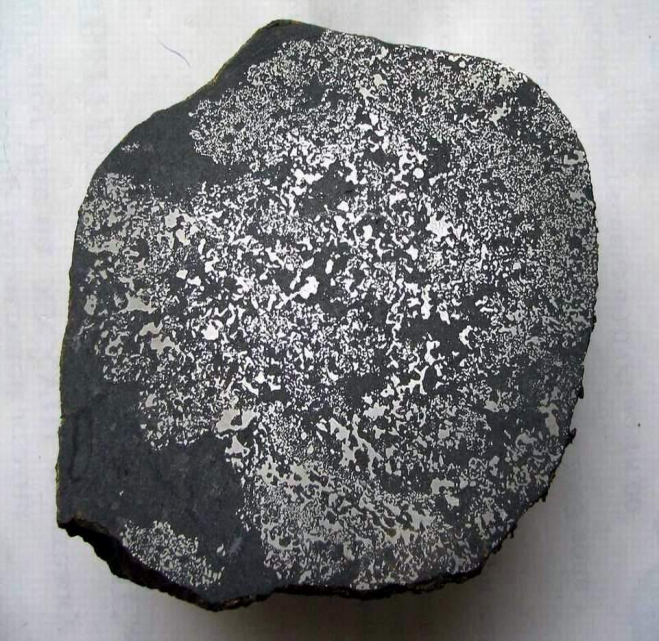 Конструирование текста:
Задание: Из предложенных формул соединений составьте генетический ряд Fe+2 (для первого варианта) и генетический ряд  Fe+2 (для второго варианта).
Fe(OH)2, Fe, Fe(OH)2, FeCl3, Fe2O3, FeCl2, FeO
Запишите уравнения реакций к этим цепочкам превращений.
Домашнее задание
1. Написать уравнения химических   реакций, с помощью которых можно осуществить следующие реакции:
       Fe  FeCl3  Fe(OH)3  Fe2O3  Fe    FeSO4    Fe(OH)2  FeO  Fe  Fe3O4

2. Написать уравнения реакций ступенчатого гидролиза раствора Fe2(SO4)3.

3. В уравнении химической реакции расставить коэффициенты методом электронного баланса: 
 Fe2O3 + KOH + KNO3  K2FeO4 + KNO2 + H2O